Олимпийские Игры
1 Тур
Из  истории 
Древней Греции
Город  
Олимпия
В каком городе 
Древней Греции 
проводились  Игры?
С какой периодичностью
проводились Игры 
в Древней Греции?
Каждые четыре 
          года
Венком  из 
   листьев 
    лавры
Чем награждали 
   победителей Игр 
   в Древней Греции?
4. В честь какого 
Бога проводились 
  Игры?
В честь бога
       Зевса
2  ТУР
Из  истории  современных
Олимпийских  игр
1.  В 1896 году были проведены первые Олимпийские игры современности.
Где именно были проведены первые Олимпийские игры  современности?
В  Афинах
7.  Когда  и  где прошли  первые зимние Олимпийские игры?
В 1924 году, 
г. Шамони, 
Франция
Какие Игры  
не состоялись из-за мировых войн?
1916 –
1940 –
1944 –
VI
XII
XIII
В каком году
 советские  спортсмены
 впервые  приняли участие в
Олимпийских играх?
В 1952 г., Хельсинки,
 Финляндия,
 XV Олимпийские игры
4.  Когда в Олимпийских играх  стали принимать участие женщины?
В 1900 году
II  Олимпийские игры
В 1992 г., 
г. Барселона, Испания
XXV Олимпийские игры
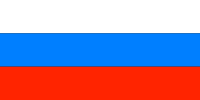 5. Когда  в честь россиян впервые  на Олимпийских играх поднялось трехцветное  знамя?
6.  Когда и где были проведены последние  зимние Олимпийские игры?
В 2010 году 
в Ванкувере, 
Канада
6.  Когда и где были проведены последние  летние Олимпийские игры?
В 2008 году 
в Пекине,
Китай
6.  Когда и где будут проведены следующие  летние Олимпийские игры?
В 2012 году 
в Лондоне,
Англия
6.  Когда и где будут проведены следующие  зимние Олимпийские игры?
В 2014 году 
в г.  Сочи,
Россия
3 ТУР
Олимпийская мозаика
Что представляет
 собой  олимпийский
флаг?
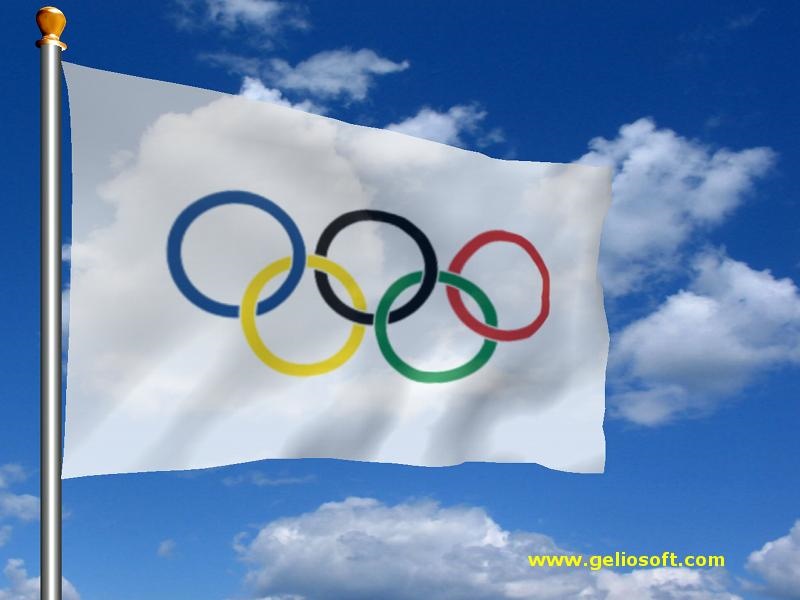 Пять колец символизируют 
пять континентов:
 Европа  - Африка   -Америка
           - Азия         -Австралия
2.   Над каким городом впервые был поднят олимпийский флаг?
г. Антверпен
Бельгия
Как  называется
 организация,
 возглавляющая
 олимпийское движение 
в мире?
Международный олимпийский комитет
4.  В каком городе находится штаб-квартира Международного олимпийского комитета?
г.  Лозанна 
Швейцария
5.   На  открытии  Олимпийских  игр команды идут в порядке алфавита   страны -
организатора. Но впереди всегда шествует команда одной и той же страны. Какой?
Греция
6.  Как называют молодого спортсмена (до  20 лет)?
Юниор
Подведениеитогов